Agenda zemědělského podnikatele
Zlín, 16. února 2023
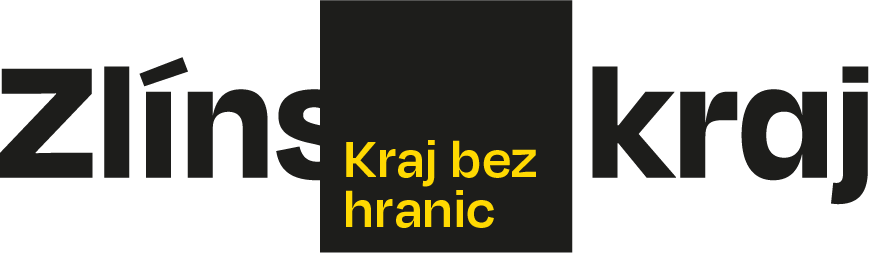 Obsah
Novinky
Počet podnikatelů v zemědělství k 31.12.2022
Vývoj počtu podnikatelů v zemědělství od 2015 do 2022
2
1. Novinky
- zákon č. 382/2022 Sb. - novela zákona o zemědělství 
účinnost od 1.1.2023
mění se: 
právní důvod užívání prostor jako sídla – prokazuje při zápise (§ 2f) či na žádost v průběhu podnikání (§ 2e odst. 5)
vyřazení z evidence – neprokázání právního důvodu užívání sídla (§ 2g odst. 1 písm. b/)  → rozhodnutí
zpřesnění data vyřazení z evidence na žádost (§ 2g odst. 2)
vynětí „zaměření zemědělské výroby“ v § 2fb odst. 2 u PO
3
2. Počet podnikatelů v zemědělství k 31.12.2022
4
3. Vývoj počtu podnikatelů v zemědělství od 2015 do 2022
5
Děkujeme za pozornost
Krajský úřad ZK
Třída Tomáš Bati 21
Zlín 761 90